Fig. S6
Fedan et al.
Group 2c
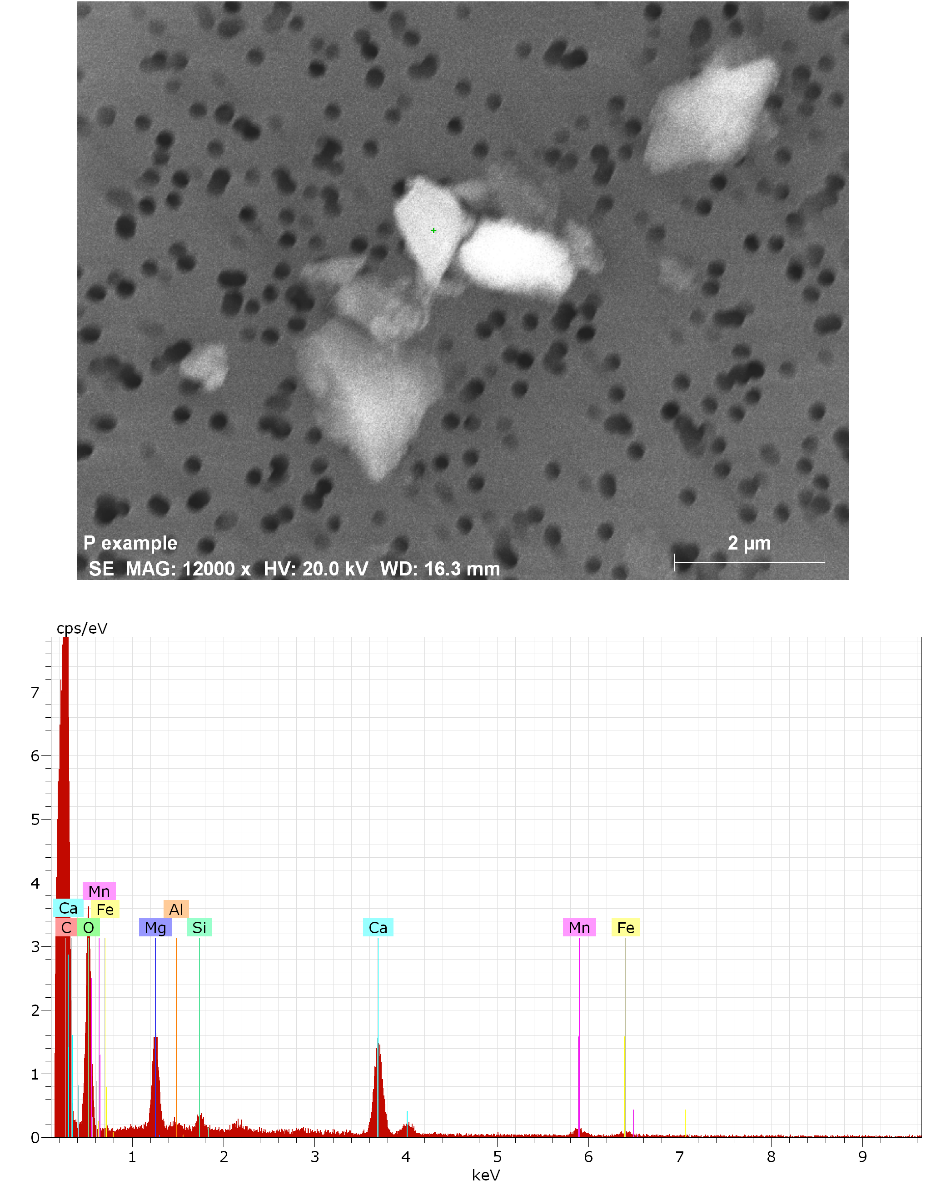 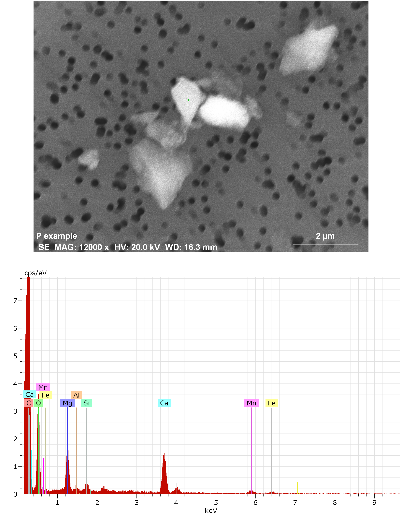 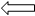